KVM1000D
Industrial-grade KVM signal long-line driver
Transmitter (TX)
Receiver (RX)
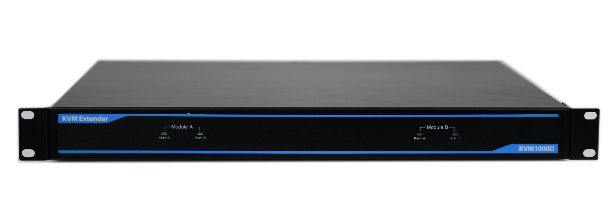 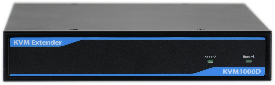 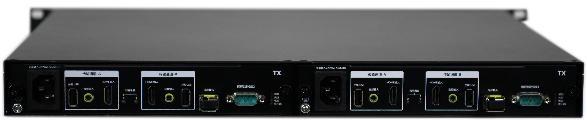 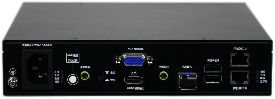 应用场景：4路显示输入，2路显示输出
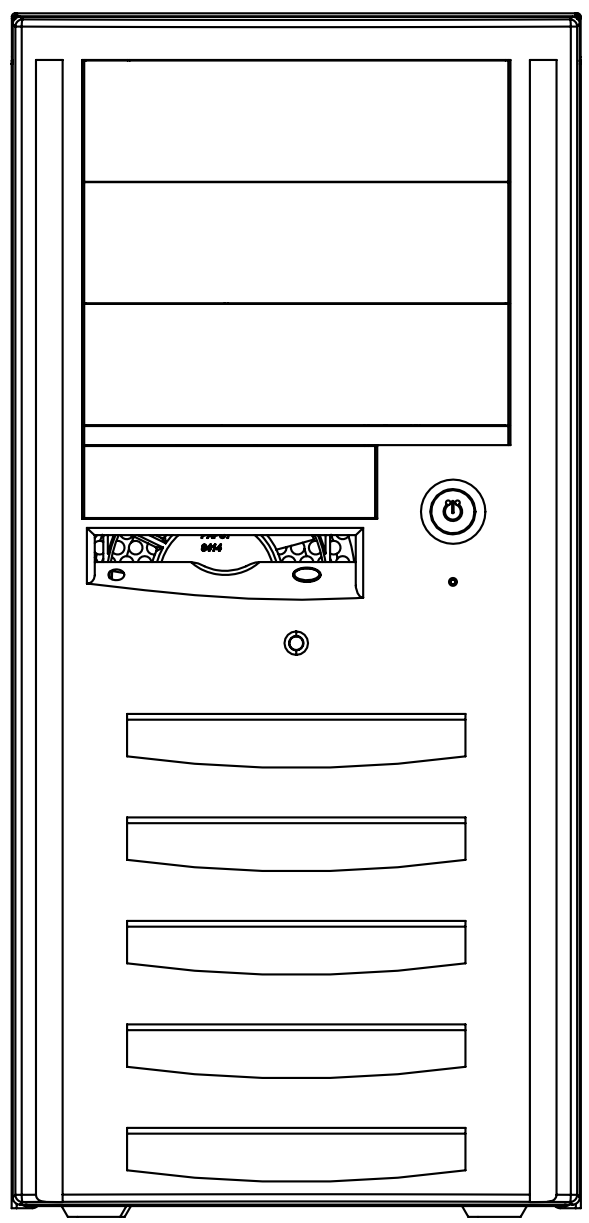 HDMI A1
HDMI A2
USB-HID
HDMI &VGA(1)
AUDIO
KVM1000D-TX
HDMI &VGA(2)
KVM1000D-RX
20km optical fiber
USB-HID
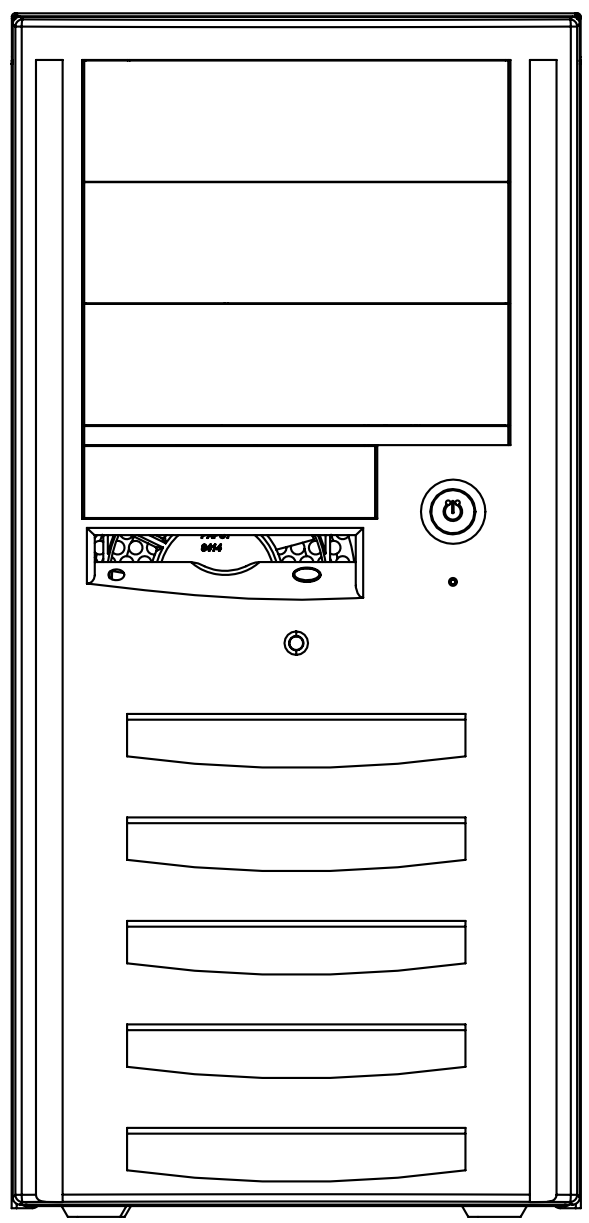 HDMI B1
AUDIO
HDMI B2
USB-HID
AUDIO
Control Center
Equipment Room
For more product solutions, please call: 400-678-1199
KVM1000D
Industrial-grade KVM signal long-line driver
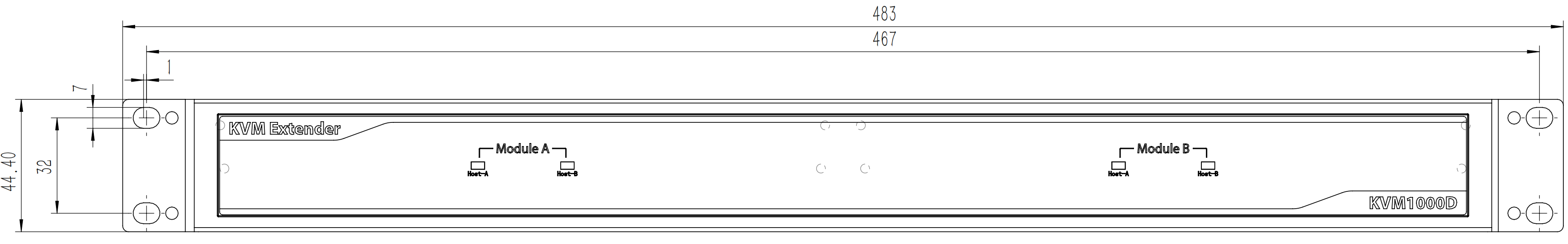 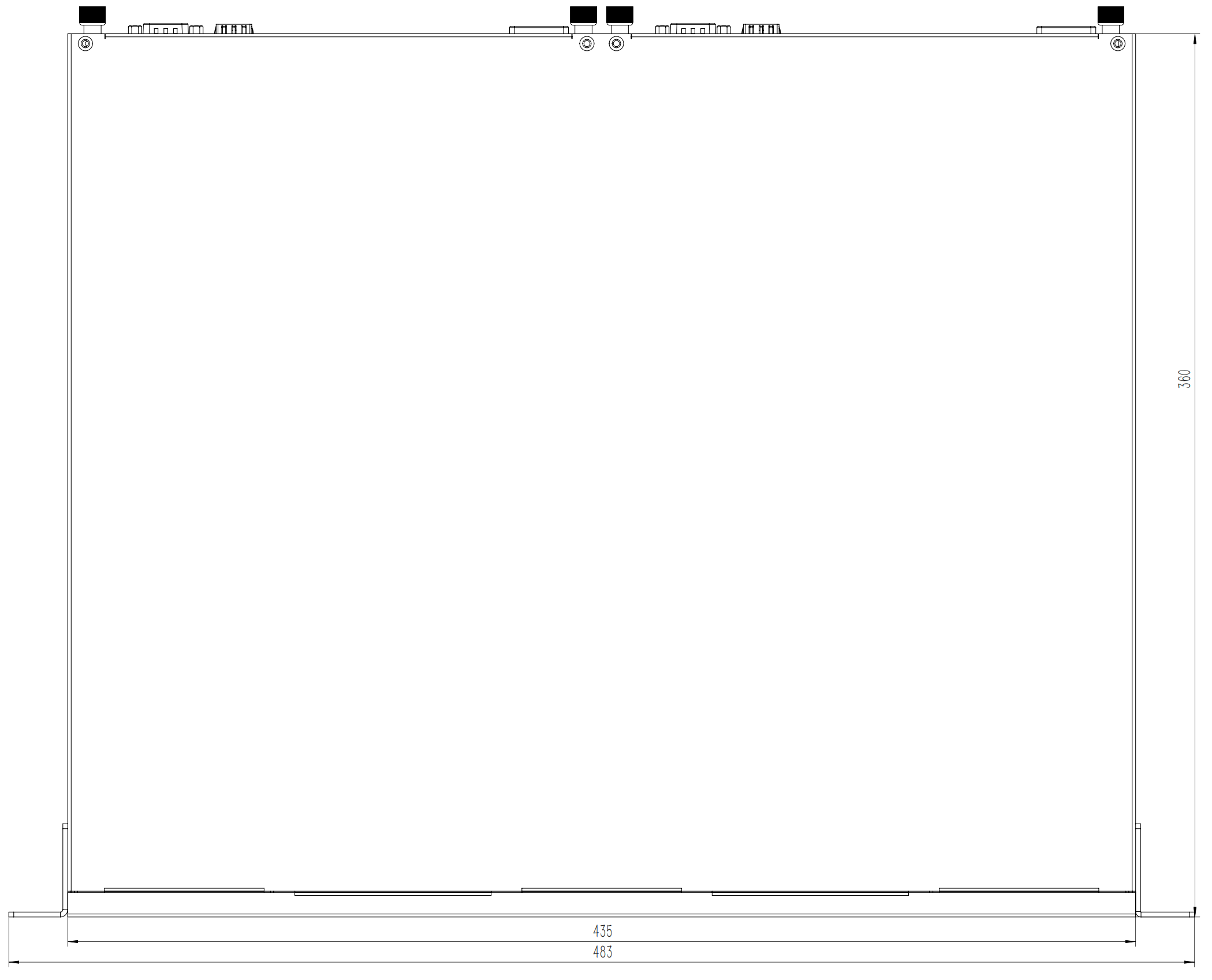 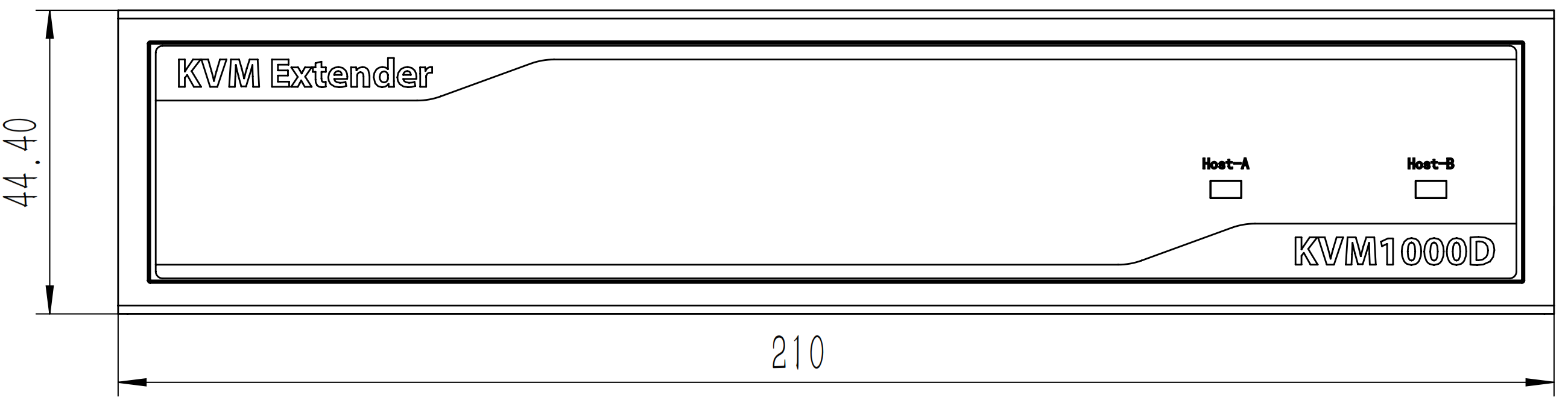 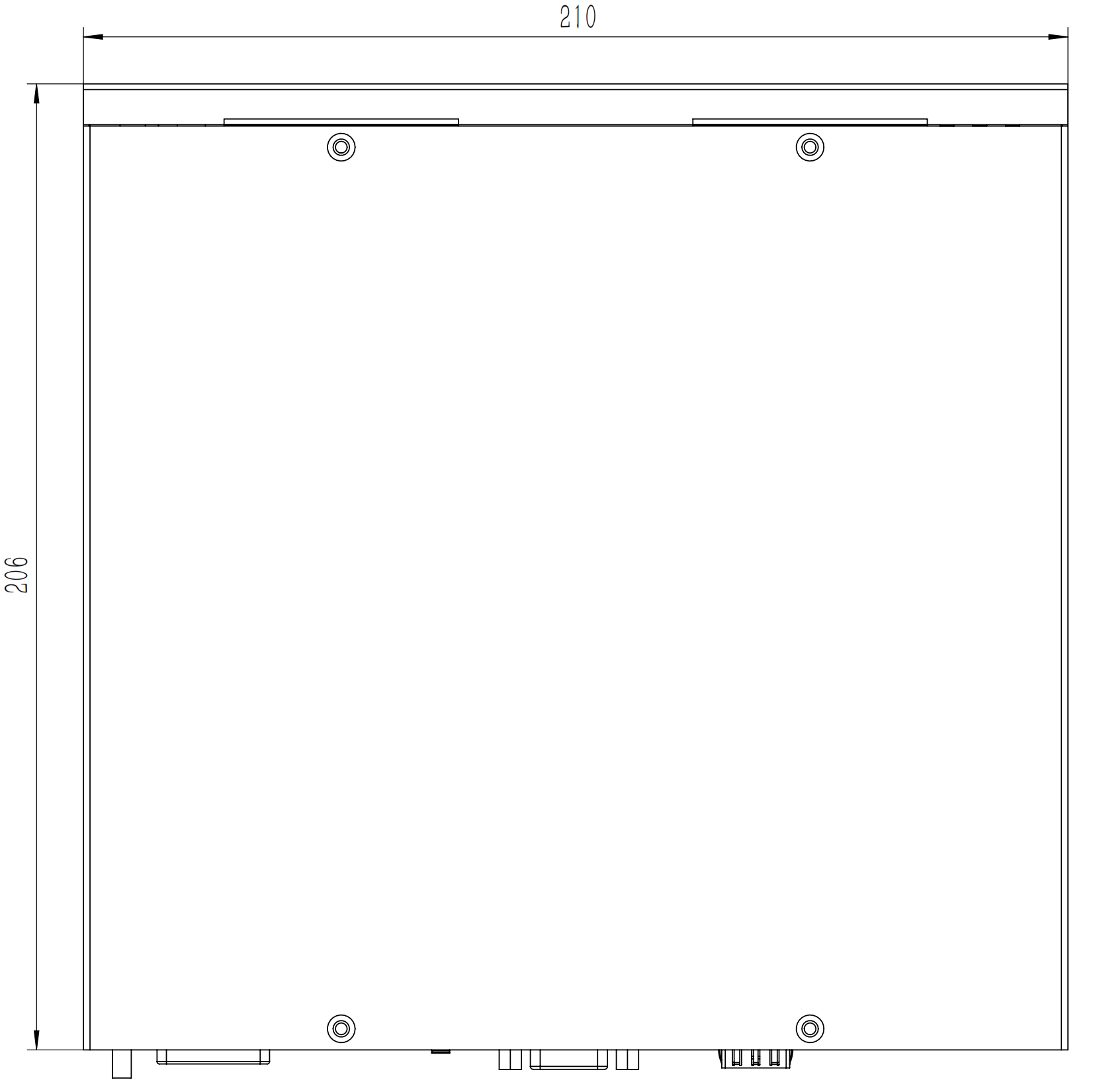 Receiver (RX)   Front View
Transmitter (TX)    Front View
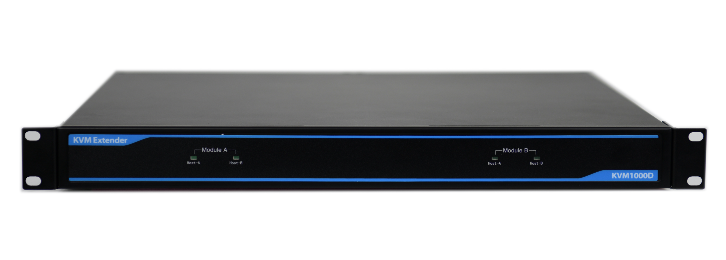 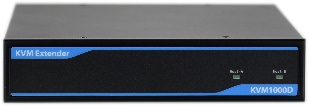 Transmitter (TX)    Rear View
Receiver (RX)    Rear View
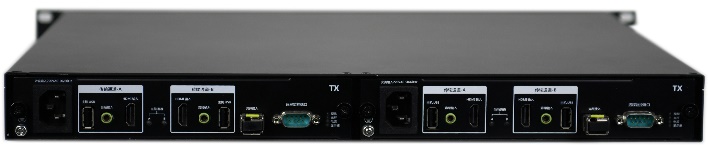 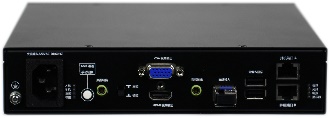 For more product solutions, please call: 400-678-1199
KVM1000D
工业级KVM信号长线驱动器
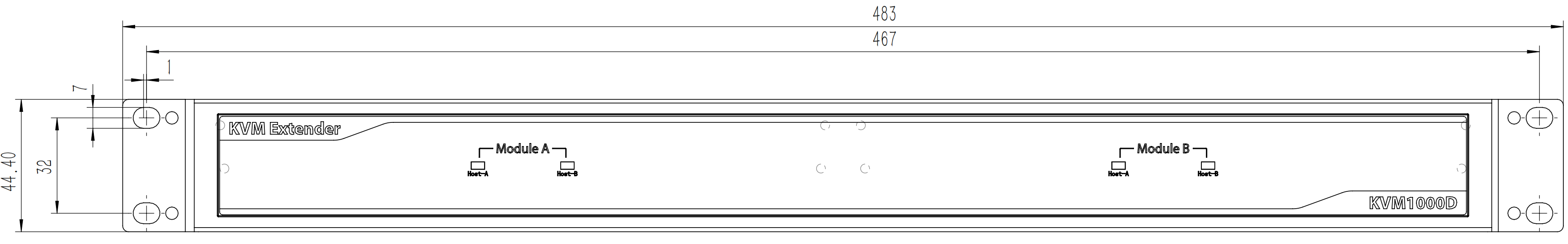 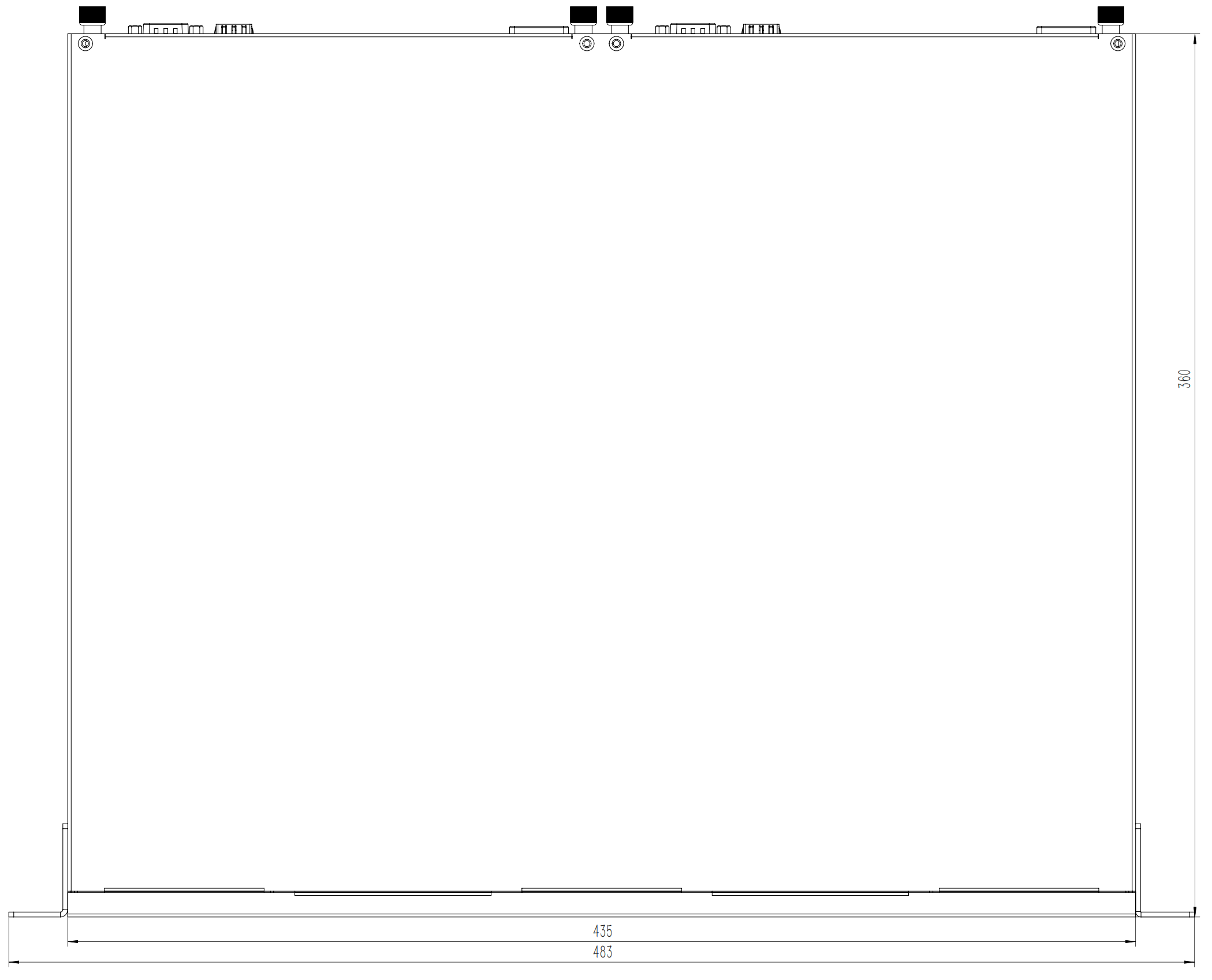 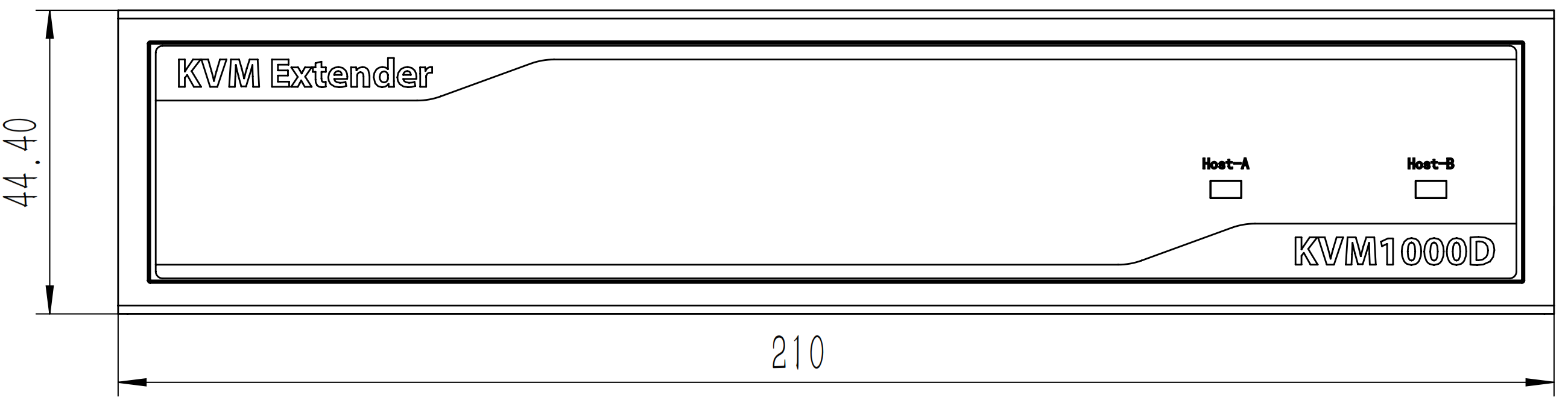 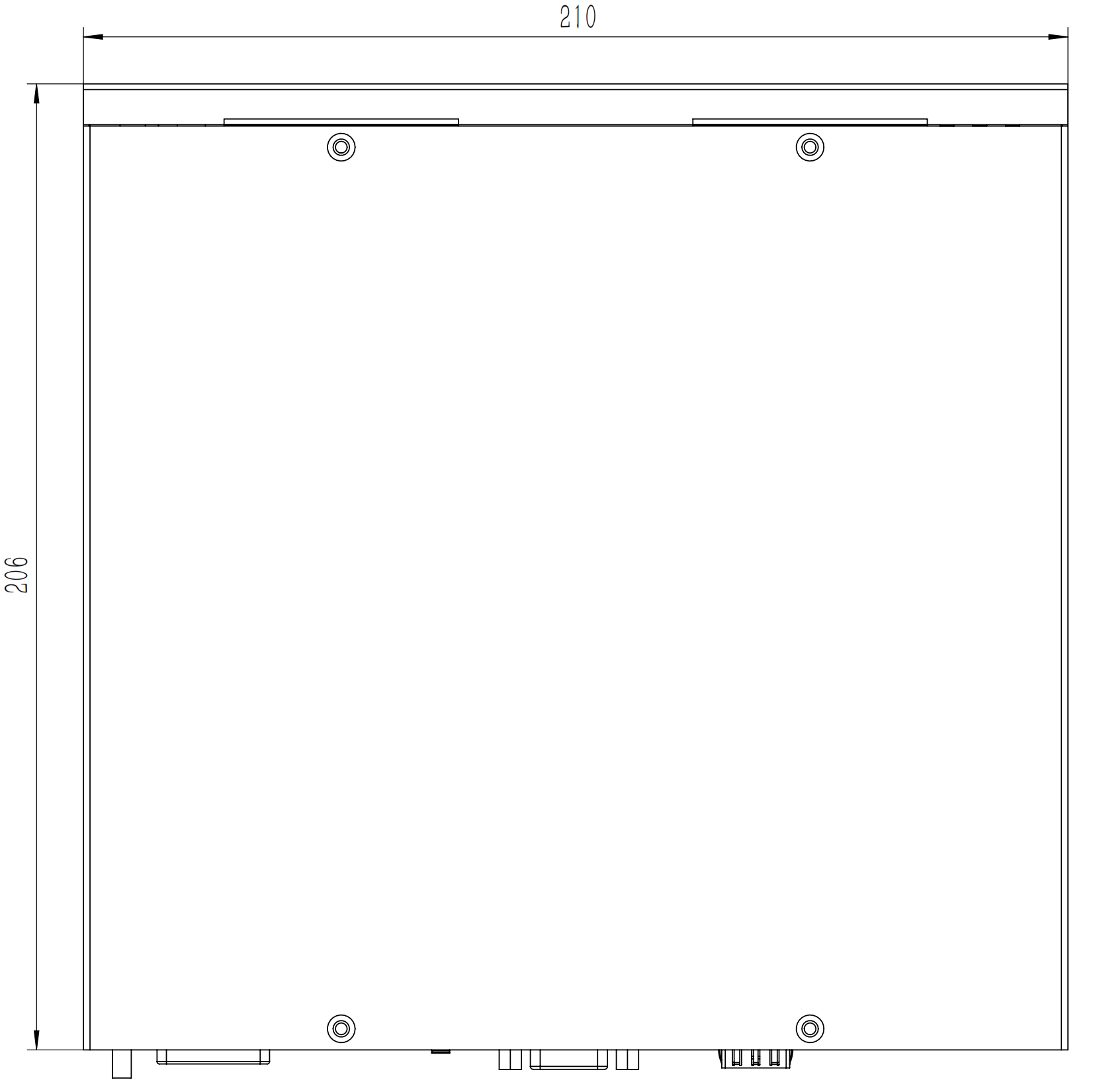 接收机（RX）正面视图
发射机（TX）正面视图
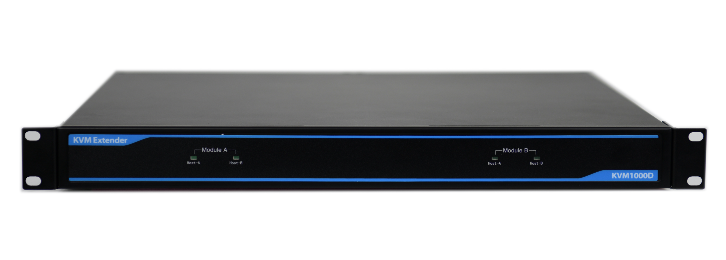 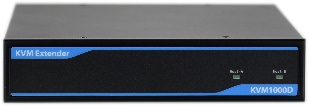 发射机（TX）背面视图
接收机（RX）背面视图
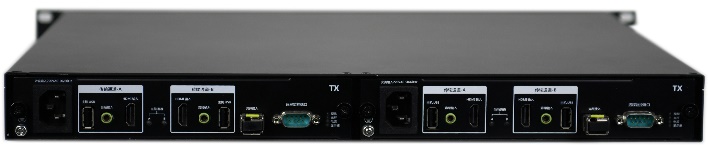 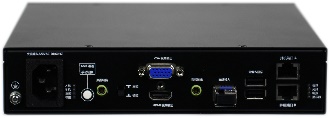 更多产品解决方案请致电：400-678-1199